LINGKUNGAN   BISNIS
1. Lingkungan Ekonomi
2. Lingkungan Industri
3. Lingkungan Global
LINGKUNGAN EKONOMI
(Economic Environment)
Sasaran Pembelajaran
Identifikasi faktor-faktor ekonomi yang mempengaruhi kinerja bisnis.
Menjelaskan Bagaimana harga pasar ditentukan.
Menjelaskan bagaimana pemerintah mempengaruhi kondisi ekonomi.
Firm’s Revenue (pendapatan)
Economic Growth
Demand for Firm’s Products
Firm’s Earnings (Produktifitas)
Interest Rates
Firm’s Value
Firm’s Expense (biaya)
Inflation
Ekonomi dan Nilai Perusahaan
Ekonomi
Kondisi Makrorkonomi (Macroeconomic Conditions):
	- Merefleksikan seluruh ekonomi.
Kondisi Mikrorkonomi 
	(Microeconomic Conditions): 
	- Fokus pada bisnis atau perhatian pada industri.
Faktor makroekonomi mempengaruhi kinerja bisnis
Pertumbuhan ekonomi.
 Inflasi.
 Tingkat bunga.
Tiga Ukuran Pertumbuhan Ekonomi
Tingkat total produksi dari produk dan jasa :	
GDP adalah total nilai seluruh produk dan jasa yang dihasilkan domestik.
Pengeluaran Total:
Total jumlah pengeluaran dalam ekonomi.
Alternatif indikator ekonomi :
Tingkat Pengangguran.
Resesi
Pertumbuhan negatif diukur dengan Gross Domestic Bruto (GDP) selama 2 triwulan.
Empat Jenis Pengangguran
Pengangguran Friksi (Frictional unemployment)
Orang-Orang diantara pekerjaan 
Juga dikenal sebagai pengangguran alami.
Pengangguran musiman (Seasonal unemployment)
Orang-Orang yang  tidaklah diperlukan selama beberapa musim.
Pengangguran siklus (Cyclical unemployment)
Menganggur dalam kaitan dengan kondisi-kondisi ekonomi lemah/miskin.
Mungkin merupakan indikator yang terbaik dari kondisi-kondisi ekonomi.
Pengangguran Struktural (Structural unemployment)
Menganggur dalam kaitan dengan tidak cukupnya ketrampilan kerja.
Tren tiga tahunan Pengangguran di U.S.
12
10
8
Percent
6
4
2
0
-2
79
83
85
87
89
91
93
95
97
99
73
75
77
81
Inflasi U.S. dari waktu ke waktu
Year
Faktor Ekonomi Makro : Inflasi
Inflasi : Kenaikan tingkat harga umum atas produk dan jasa pada periode waktu tertentu.
Perusahaan dipengaruhi oleh :
 Tingginya Biaya operasi.
 Tingginya Upah yang dibayar kepada pekerja.
 Tingginya penghasilan.
Dua Bentuk Inflasi
Cost-push inflation
Tingginya harga disebabkan oleh tingginya biaya.
 Demand-pull inflation
Tingginya harga disebabkan oleh kuatnya permintaan pelanggan atas produk.
Tingkat Bunga : biaya pinjaman uang
Perusahaan dipengaruhi oleh :
Biaya bunga tinggi.
ROI rendah.
Derajat ekaspansi rendah.
Faktor-faktor ekonomi mempengaruhi keuntungan perusahaan
Revenue
Economic Growth
Operating Expenses
Inflation
Interest Expense
Interest Rates
Profit
Penentuan Harga Pasar
Skedul permintaan
Indikasi kuantitas produk yang diminta pada harga tertentu.
Skedul penawaran
Indikasi kuantitas produk yang ditawarkan pada harga tertentu.
Interaktsi penawaran dan permintaan
Equilibrium price:  Harga pada kuantitas yang ditawarkan sama dengan kuantitas yang diminta.
Skedul permintaan
Kuantitas permintaan meningkat atau menurun
 Ekualibirium harga meningkat atau menurun
		Contoh : Komputer menjadi sangat populer, 
			       karena permintaan meningkat.
Skedul Penawaran
Kuantitas ditawarkan meningkat atau menurun.
 Ekualibirium Harga meningkat atau menurun.
	 Contoh : Teknologi memberikan kontribusi 	 
                    kepada perusahaan untuk 
                    menghasilkan komputer dengan 
                    biaya yang lebih rendah, maka 
                    perusahaan adalah rela untuk 	 	 	                  menyediakan pada harga yang lebih 
                   rendah.
Faktor-faktor yang mempengaruhi harga pasar
Pendapatan pelanggan (Consumer Income).
Kesukaan Pelanggan 
	(Consumer Preferences).
Biaya Produksi 
	(Production Expenses).
Dua Kebijakan Pemerintah yang mempengaruhi ekonomi
Kebijakan Moneter :
Mengendalikan uang beredar.
Menetapkan Cadangan Pemerintah
Menaikkan atau menurunkan tingkat bunga 
Kebijakan Fiskal:
Mengendalikan Pajak dan pembelanjaan.
Faktor-faktor yang        mempengaruhi Suku Bunga
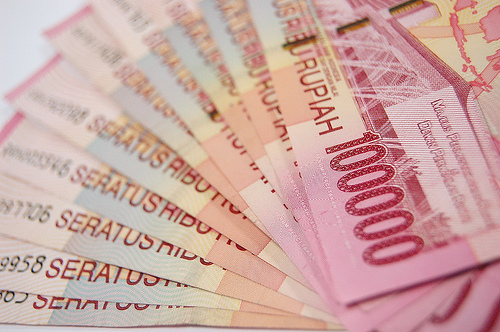 Kebijakan Moneter (Monetary Policy).
Pertumbuhan Ekonomi (Economic Growth).
Kemungkinan Inflasi (Expected Inflation).
Revisi keputusan kebijakan fiskal
Tarif pajak pribadi (Personal tax rates)
Pajak perseroan (Corporate taxes).
Bea cukai (Excise taxes).
Anggaran Defisit (Budget deficit).
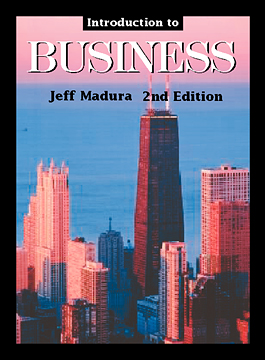 TERIMA KASIH